Моральный кодекс рыцарей
Консультант – Малиновская Мария Владимировна
Руководитель – Лёгкая Дарья 8 «Б»
Тема: Моральный кодекс рыцарей
Цель: Изучить моральный кодекс рыцарей
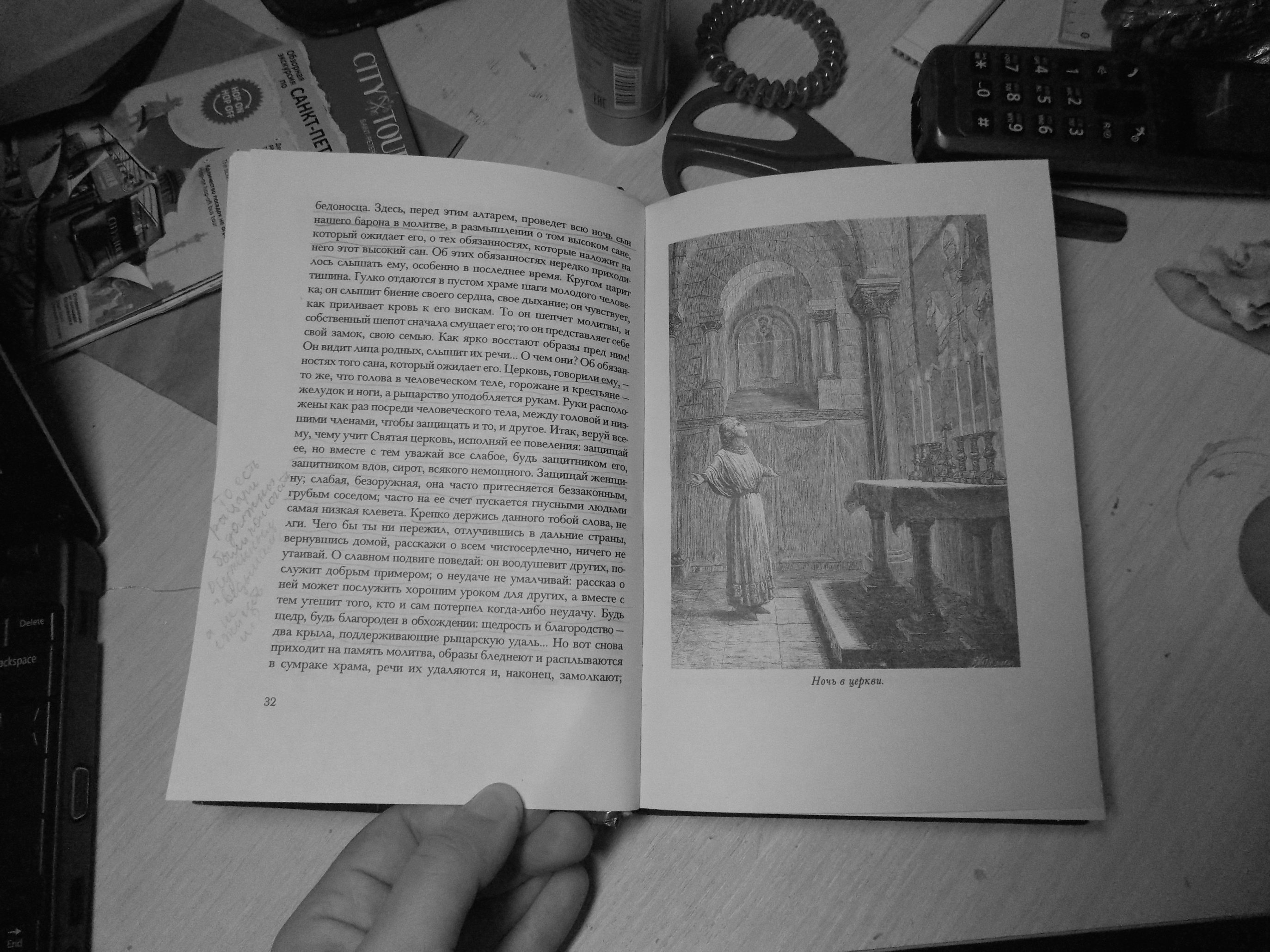 Актуальность: -поиск нравственных ориентиров;-образ благородного рыцаря актуален всегда;
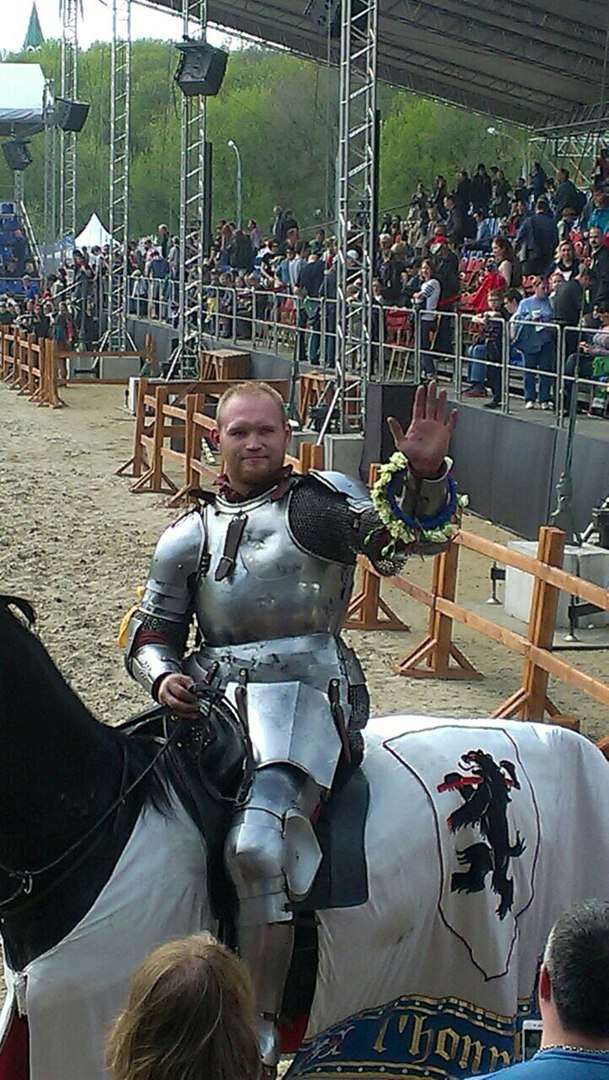 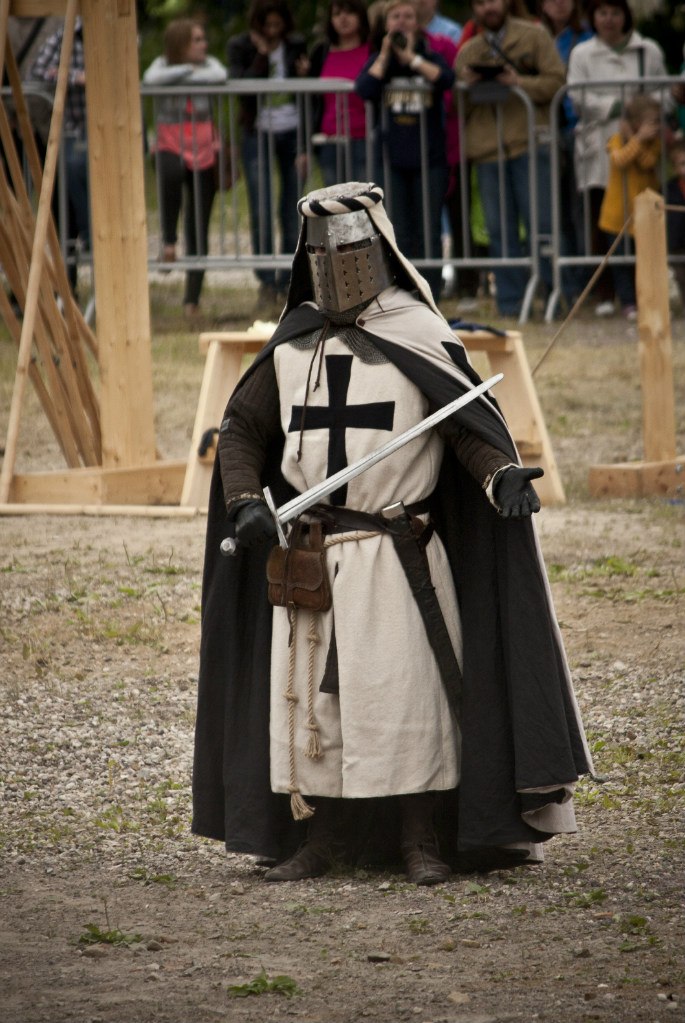 Проблема: -совпадение реального рыцаря с романтическим стереотипом;-возможно ли в ХХI веке жить по принципам/заповедям средних веков;
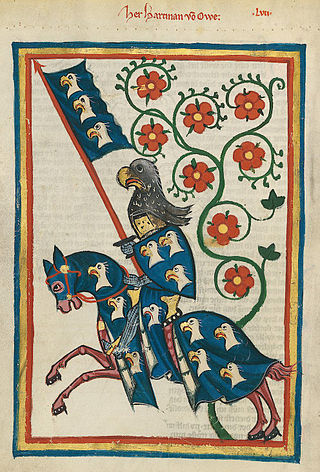 Идеализированное изображение средневекового рыцаря: Гартман фон Ауэ
Задачи: 
1)Собрать материалы;
2)Изучить материалы;
3)Сделать выводы (соответствие реального рыцаря стереотипу, выделение актуальных положений);
4)Сделать сайт;
Продукт: Сайт, содержащий информацию:-моральный кодекс рыцарей;
-выдержки из кодекса;
-полезные ссылки;
-иллюстрации;
-интересные материалы;
-фестивали;
Ссылка на сайт: http://moralcode.ucoz.net/
Сайт был создан на базе бесплатного конструктора сайтов Ucoz.ru
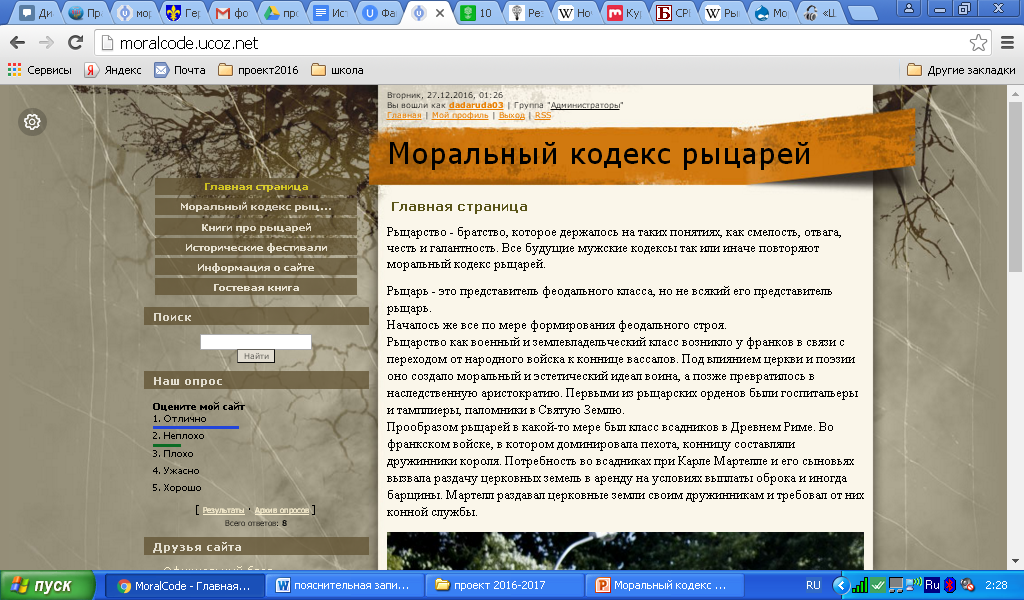 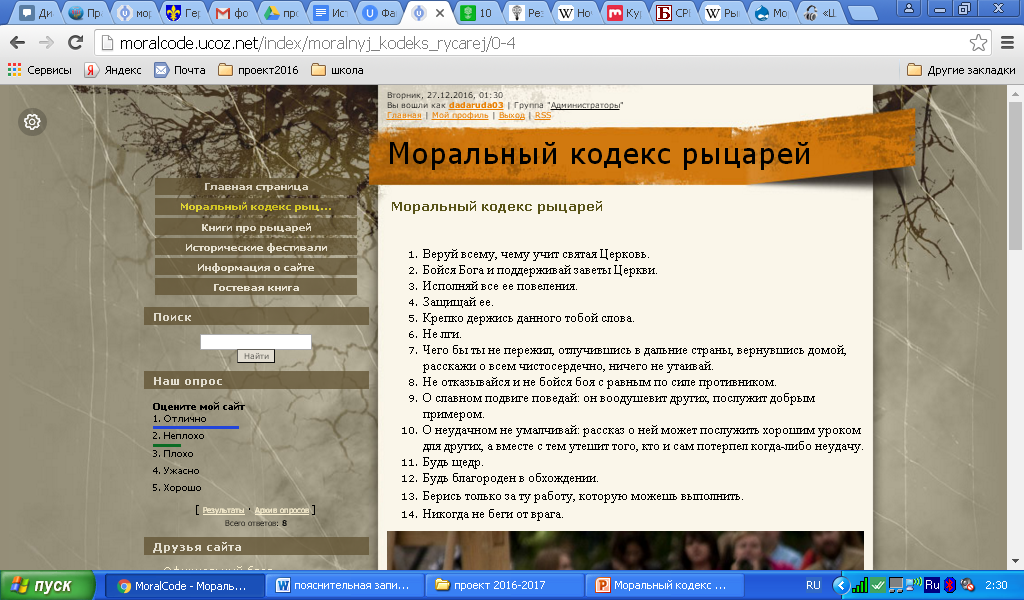 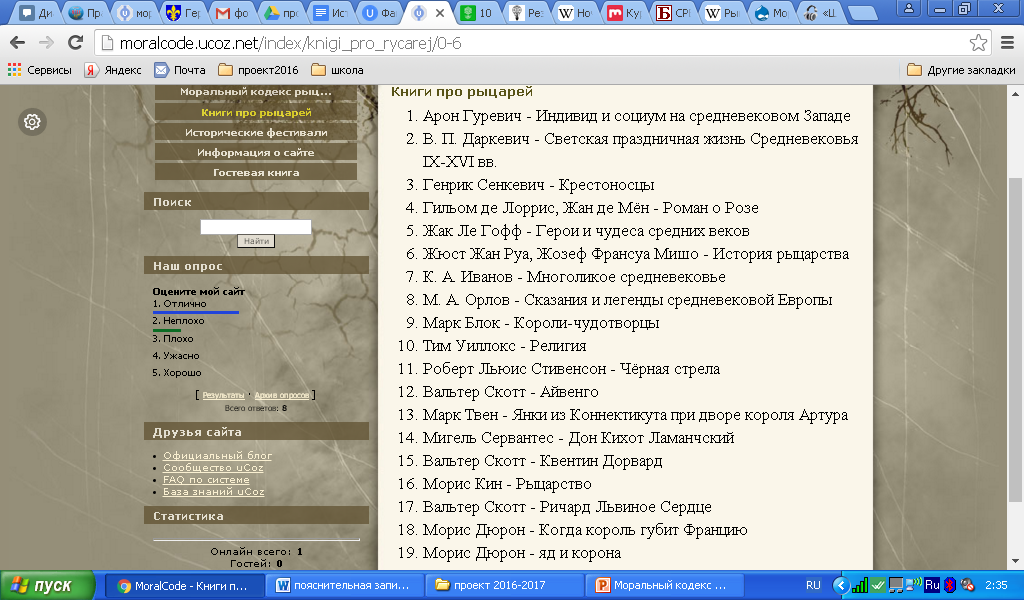 Критерии оценивания:
т.к. я не могу объективно оценить свой проект, я попрошу оценить сайт подростков моего возраста. (% положительных отзывов)70%≤ - 550% - 70% - 4
30% - 50% - 3
30%＞- 2
Я опросила около 20-30 человек, и все отзывы были положительными.
Источники информации:1) К. А. Иванов. Многоликое средневековье. – М.: Алейта, 1996. 432 с.: илл. – (Vita memoriae);
2) легенда “Сэр Гавейн и Зелёный рыцарь”
3)легенда “Тристан и Изольда”
4) Морис Кин. Рыцарство/Пер. И.А. Тогоевой. – М.:Научный мир, 2000;
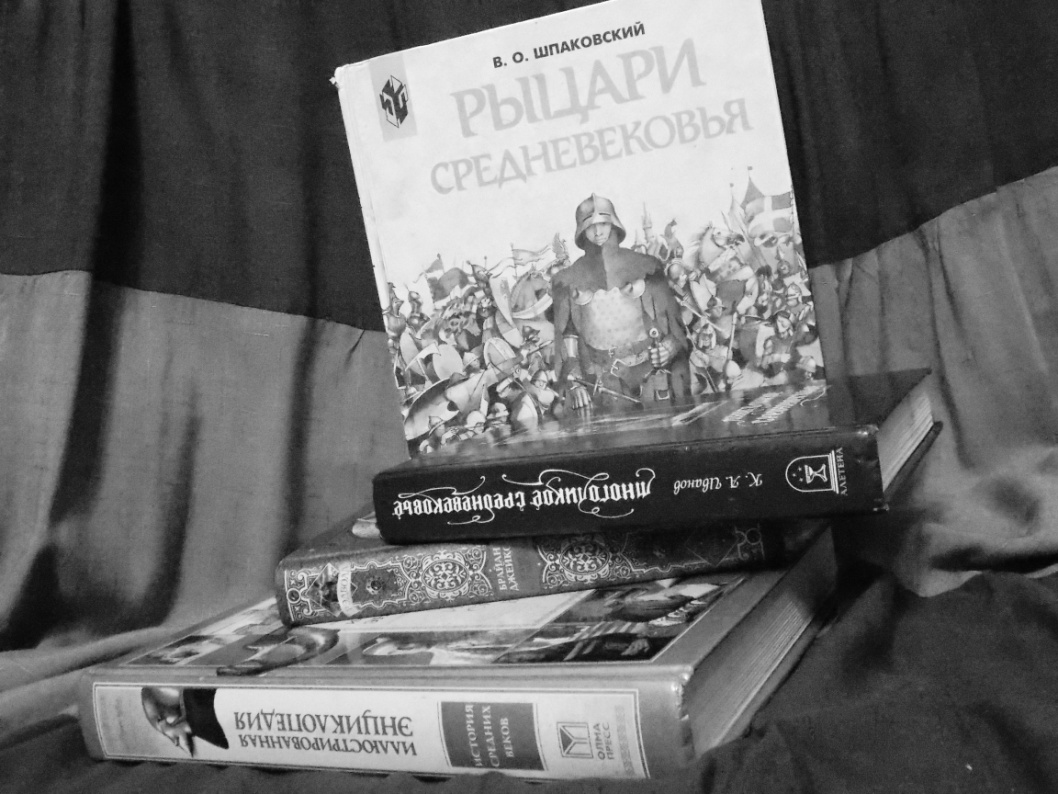 Отдельную благодарность хочется выразить Леониду Александровичу Маневичу за огромную помощь с проектом. Он дал начало поиску литературы, а так же скорректировал моральный кодекс, список фестивалей и литературы.
Спасибо за внимание!